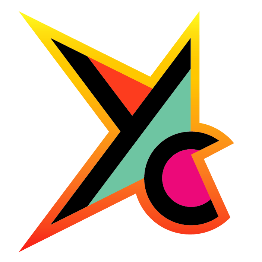 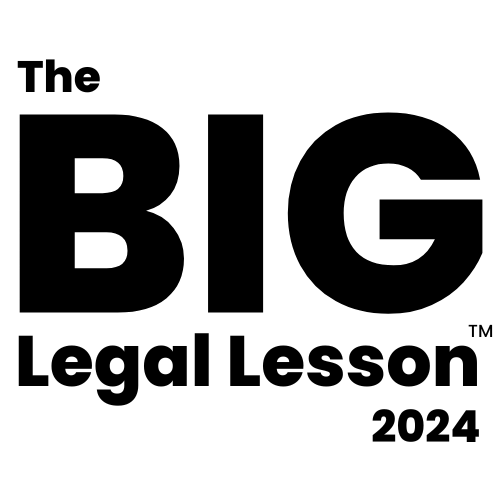 What’s the law got to do with me?
Taster activity
Sponsored by
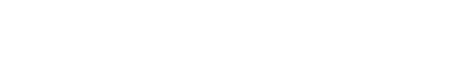 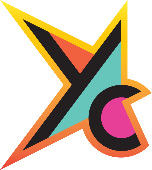 A national campaign to teach young people about the law.
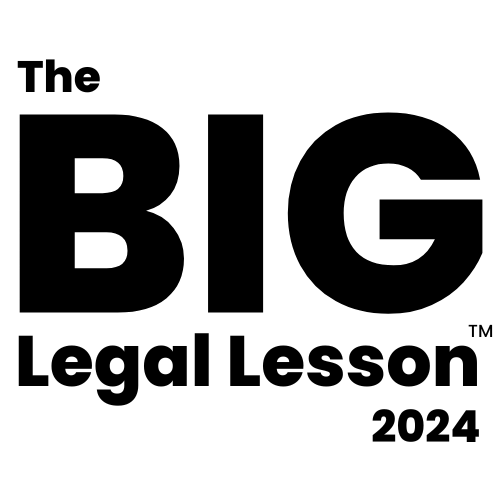 Over 2,500 teachers and 200,000 young people have taken part so far. Now it’s your turn to get involved.  

Join the conversation 
@YoungCitizensUK #TheBigLegalLesson
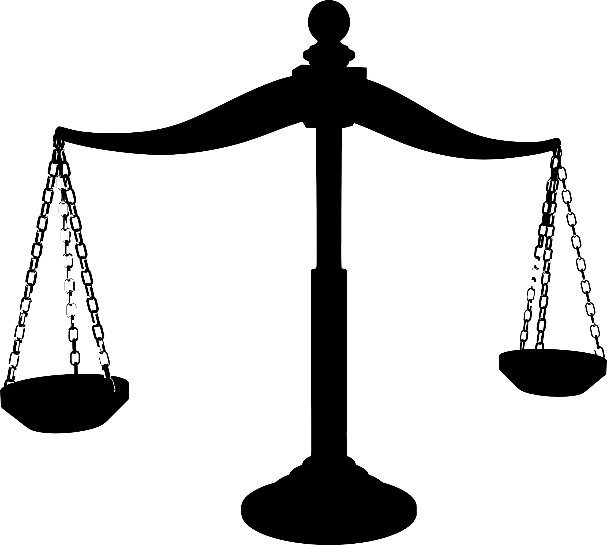 2
© Young Citizens
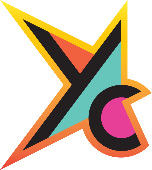 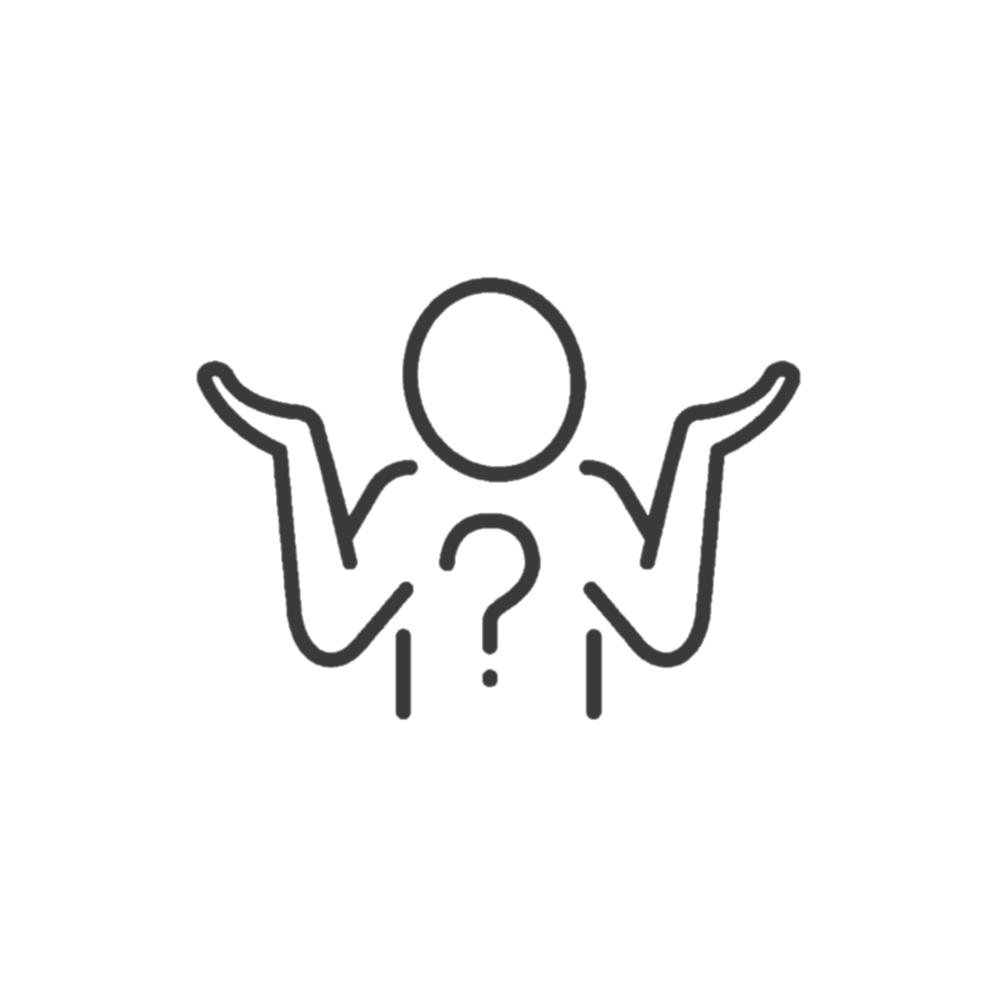 Some young people think that the law has nothing to do with them, because they are not able to do lots of the things that adults can. 

But they’re wrong.

The law affects everyone, 
including you!
3
© Young Citizens
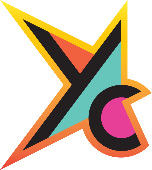 Meet Sammy. Sammy is 16.
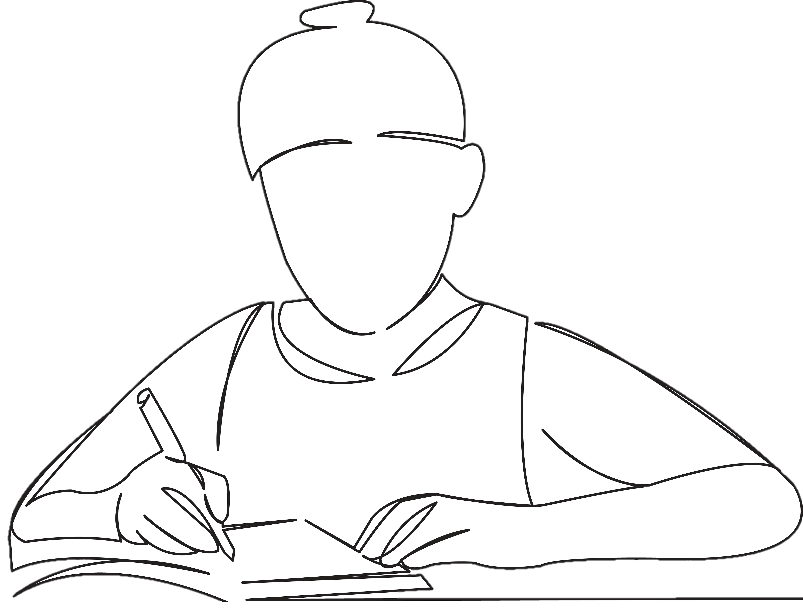 Sammy wakes up, eats some chocolate cereal and gets ready for the day. 

At 8.00 Sammy gets ready to 
leave the house and catch 
the bus to school.
4
© Young Citizens
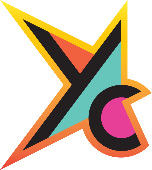 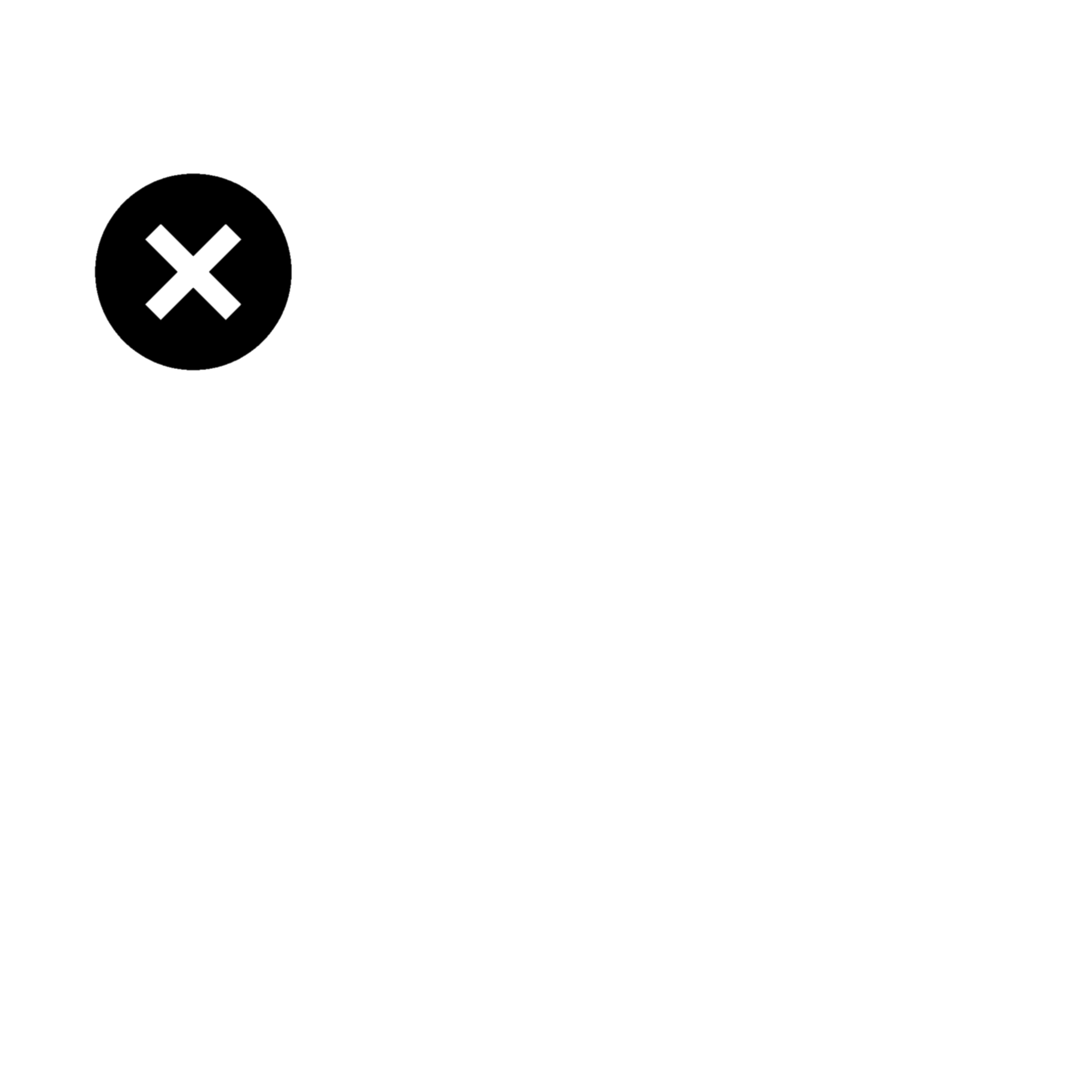 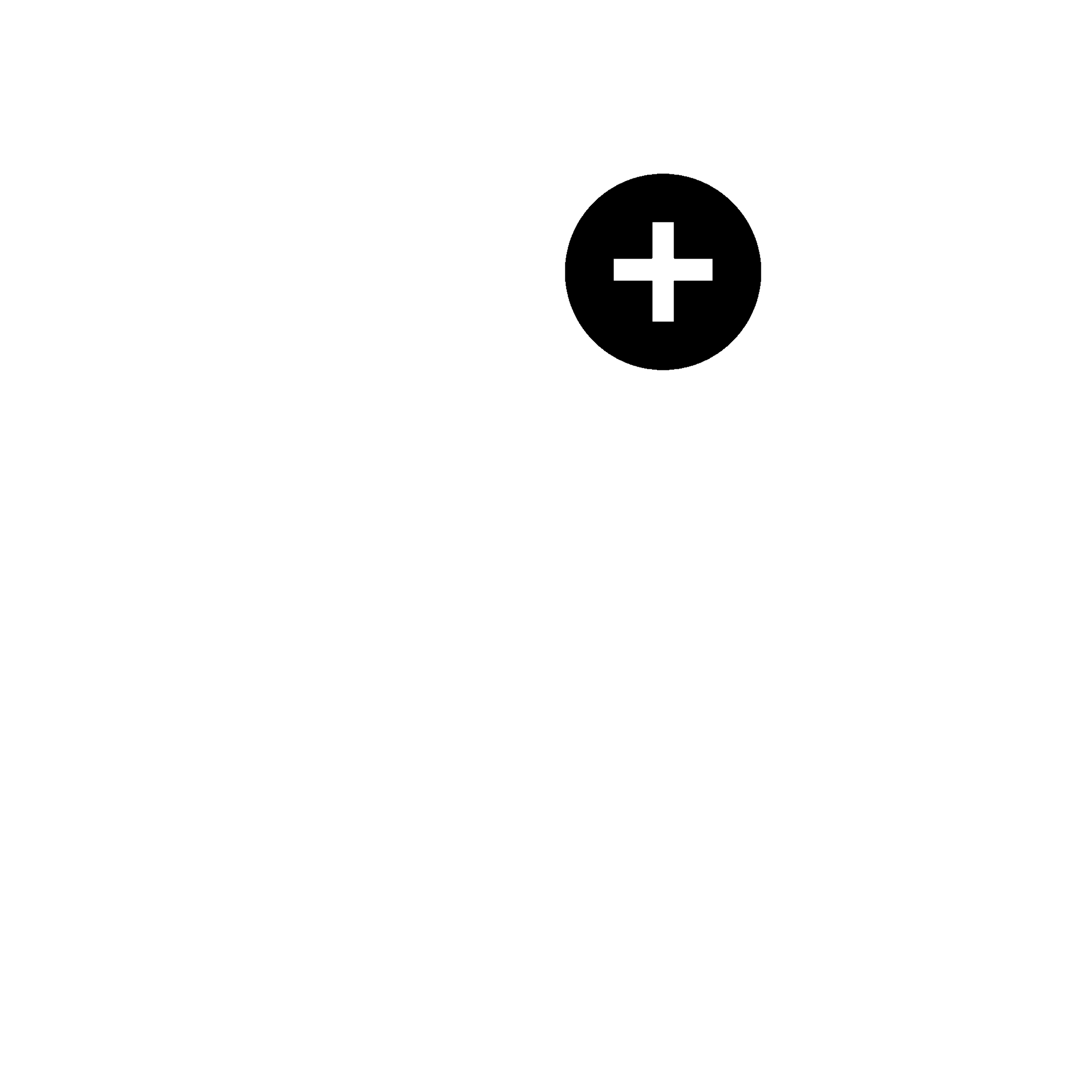 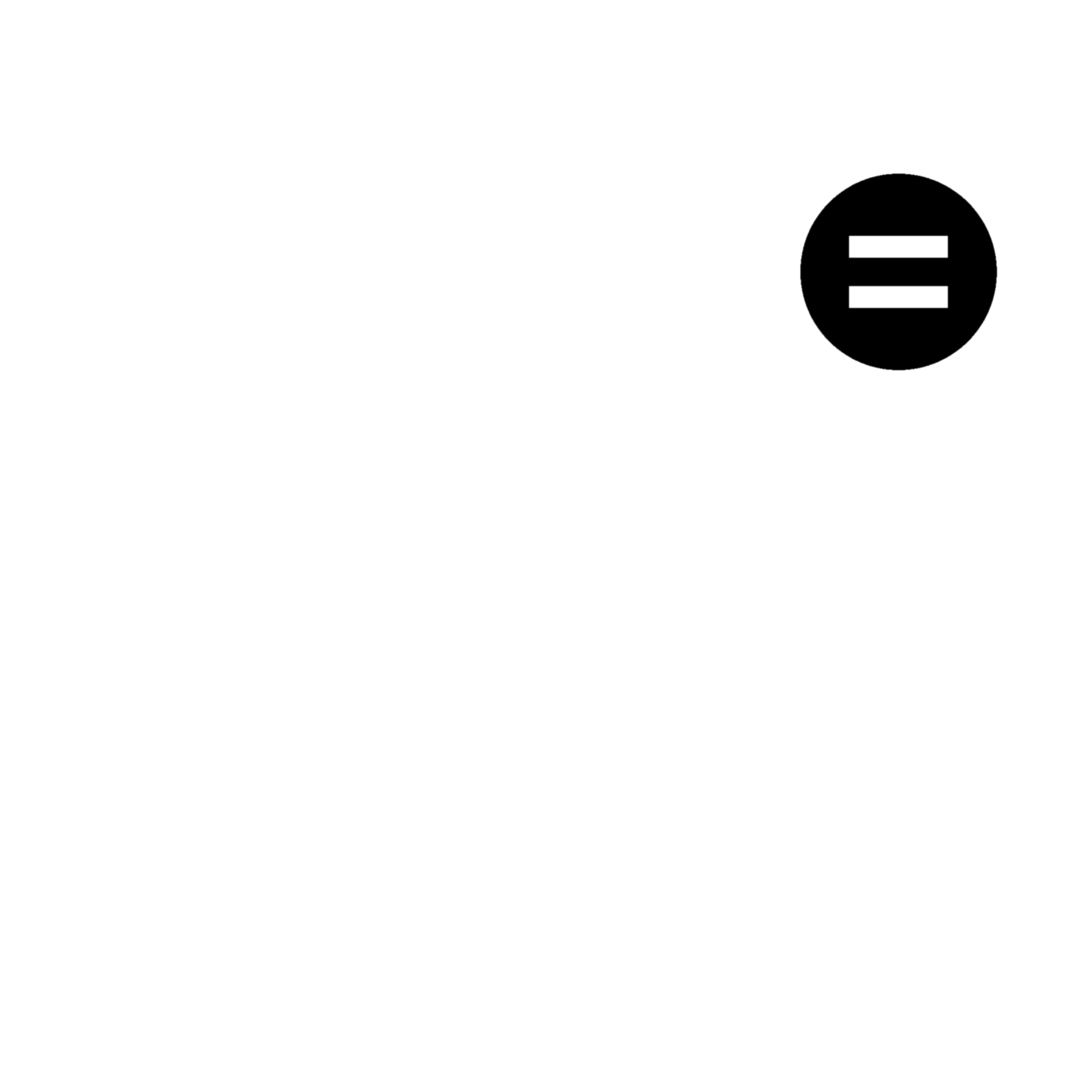 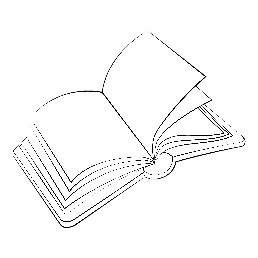 The school day starts with tutor time and then Sammy heads off for double maths, followed by English, history, and PE. 

At lunch time Sammy attends an event organised by the careers office. There are lots of different people at the event including someone from the local college, someone from the local university and a range of different employers.
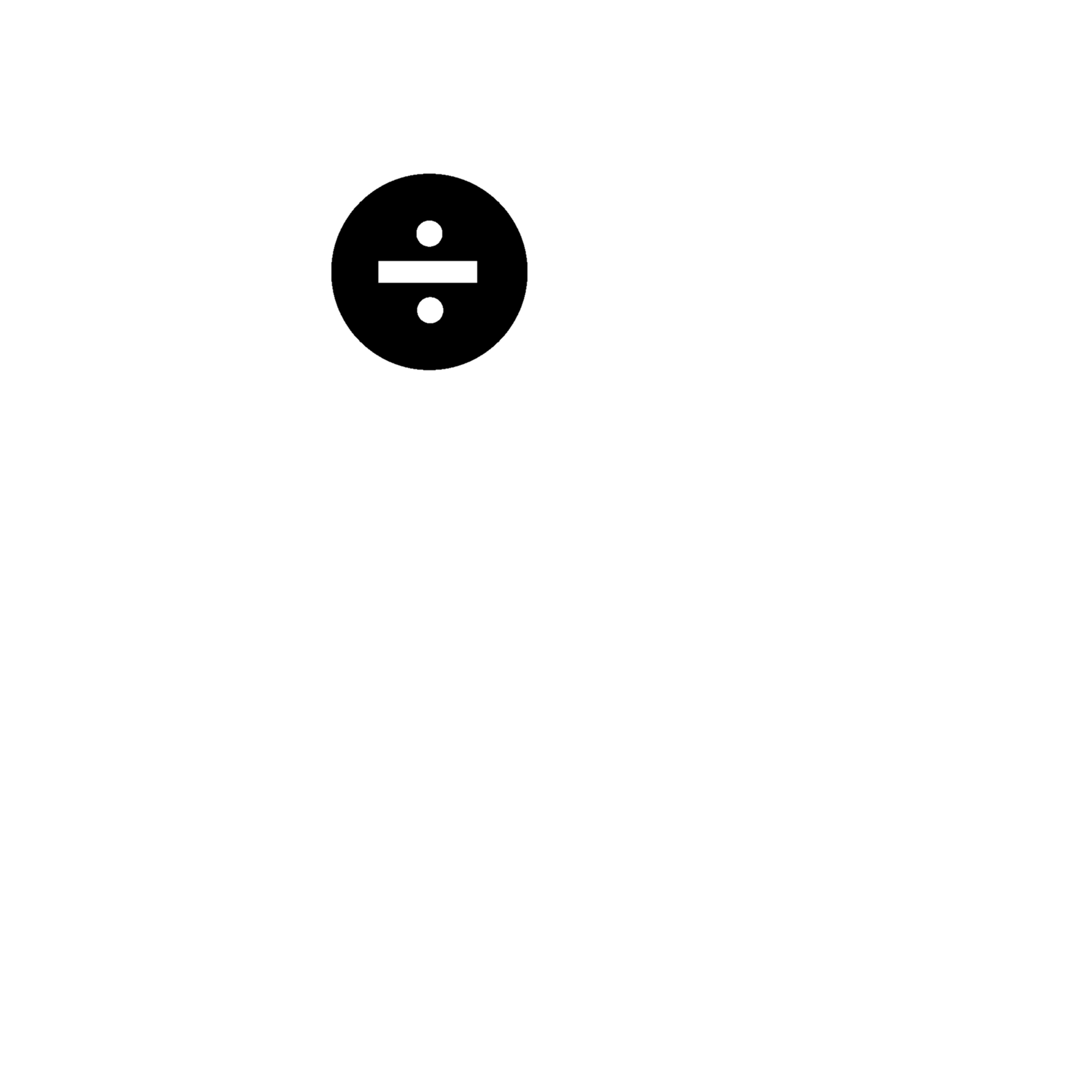 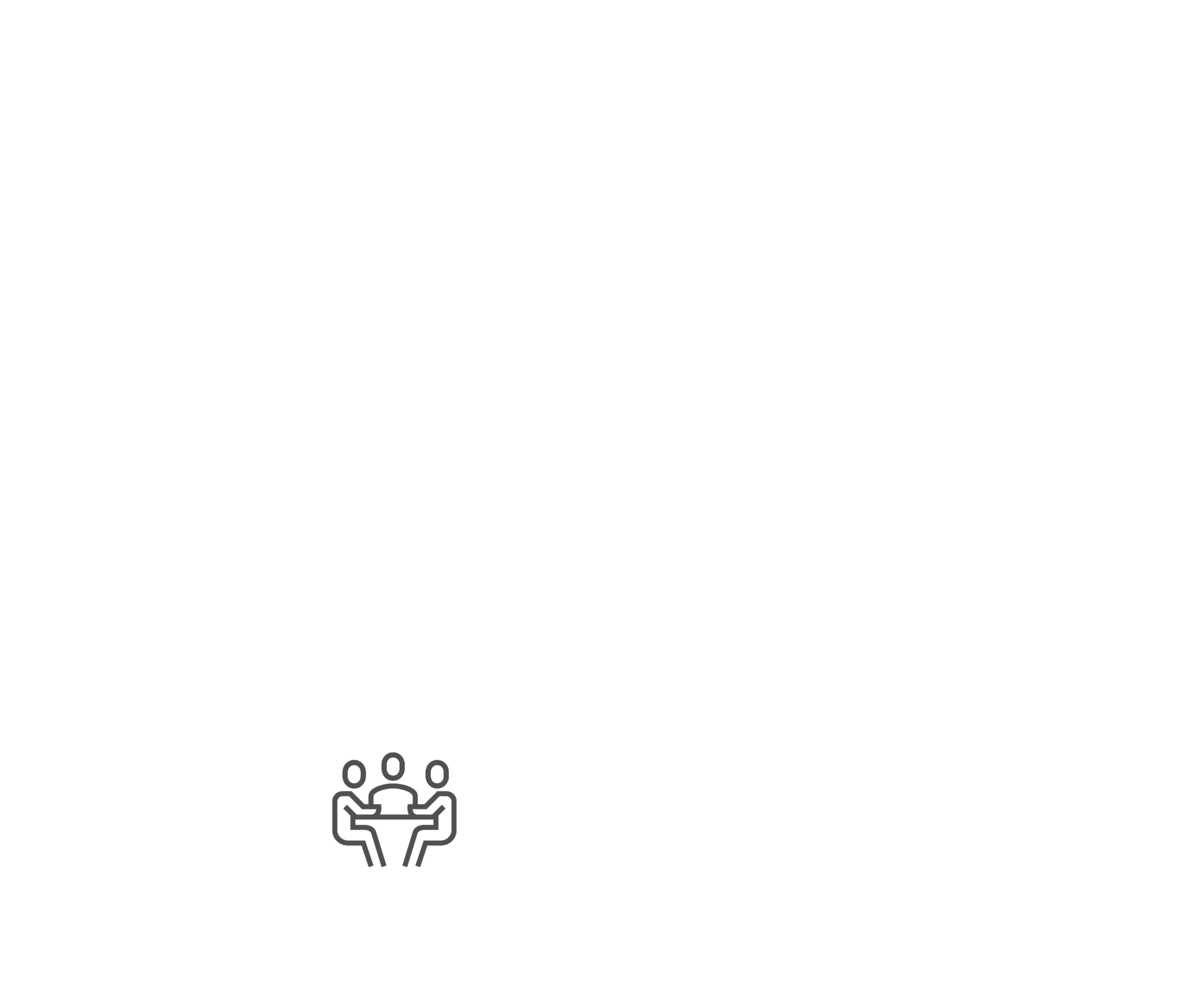 5
© Young Citizens
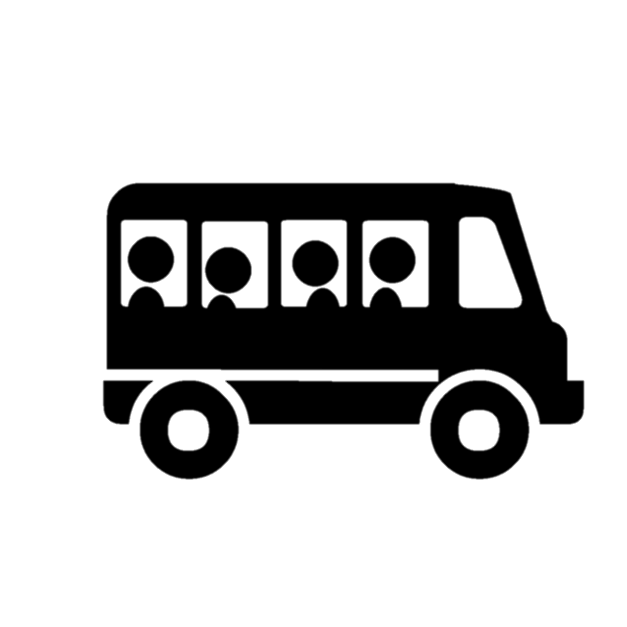 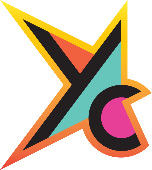 After school Sammy gets on the bus and heads to the café where they work. 

On the way Sammy stops at a shop to look at options for a new mobile phone. Whilst in the shop Sammy also purchases a new game.
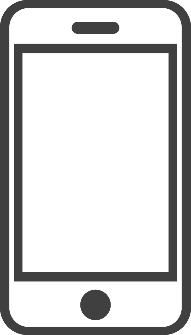 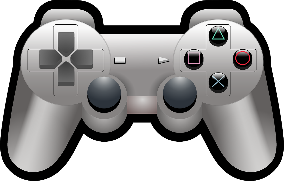 6
© Young Citizens
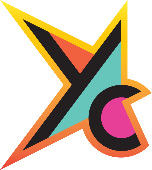 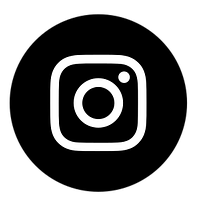 After work Sammy heads home and tries out the new game before spending some time online. 

Sammy has some dinner and heads to bed.
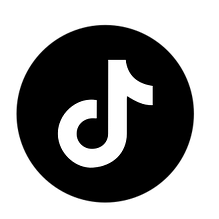 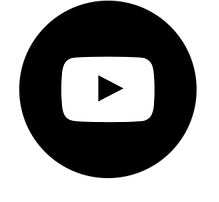 Q: How do you think the law has affected Sammy’s day?
7
© Young Citizens
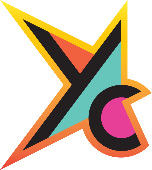 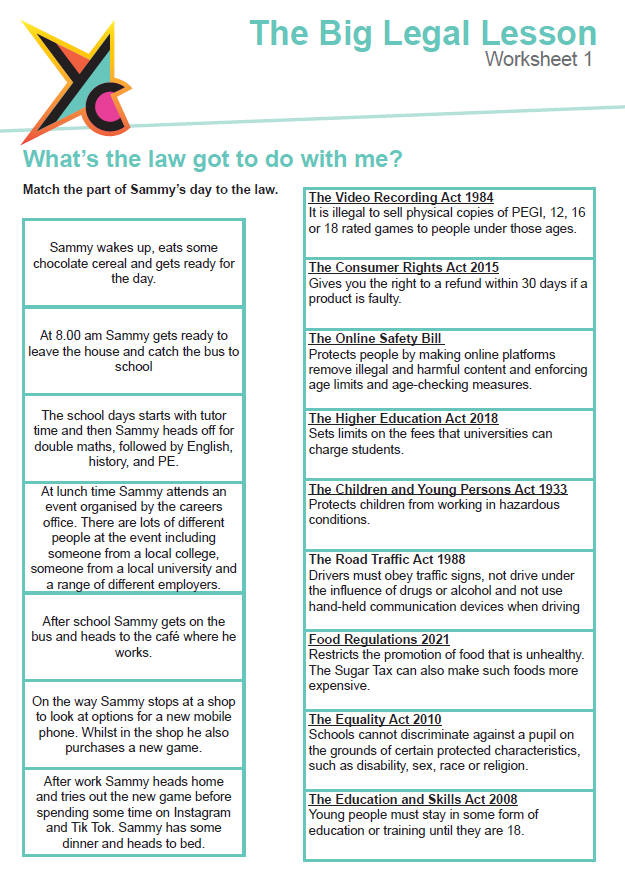 The Big Legal Lesson 
Big Challenge
Use worksheet 1 to explore all the ways that the law impacted 
Sammy’s day.
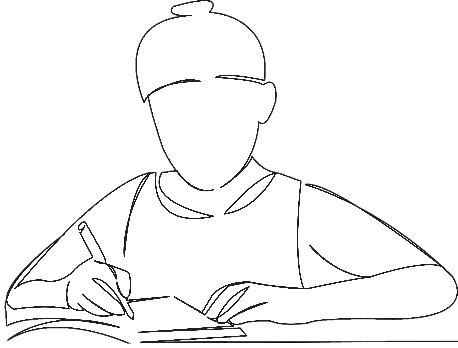 8
© Young Citizens
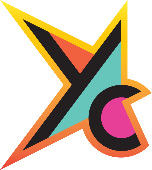 The Big Legal Lesson Big Challenge
Q: How does the law affect your daily life?
Challenge: Draw out a timeline of your day today. Highlight all the ways you will interact with the law.
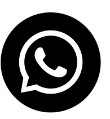 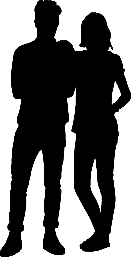 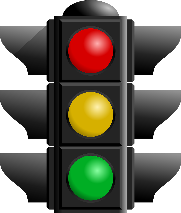 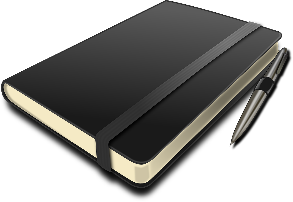 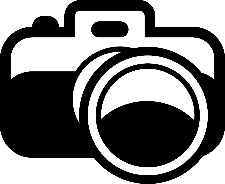 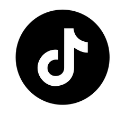 Interests?
Education?
Socialising?
Travel?
9
© Young Citizens
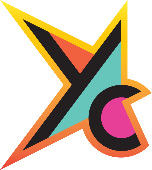 Share your involvement

@YoungCitizensUk #TheBigLegalLesson

Tell us what you thought of the lesson
10
© Young Citizens